Menu And Preferences
Indra Azimi, S.T., M.T.
D3 Teknik Informatika, Telkom University
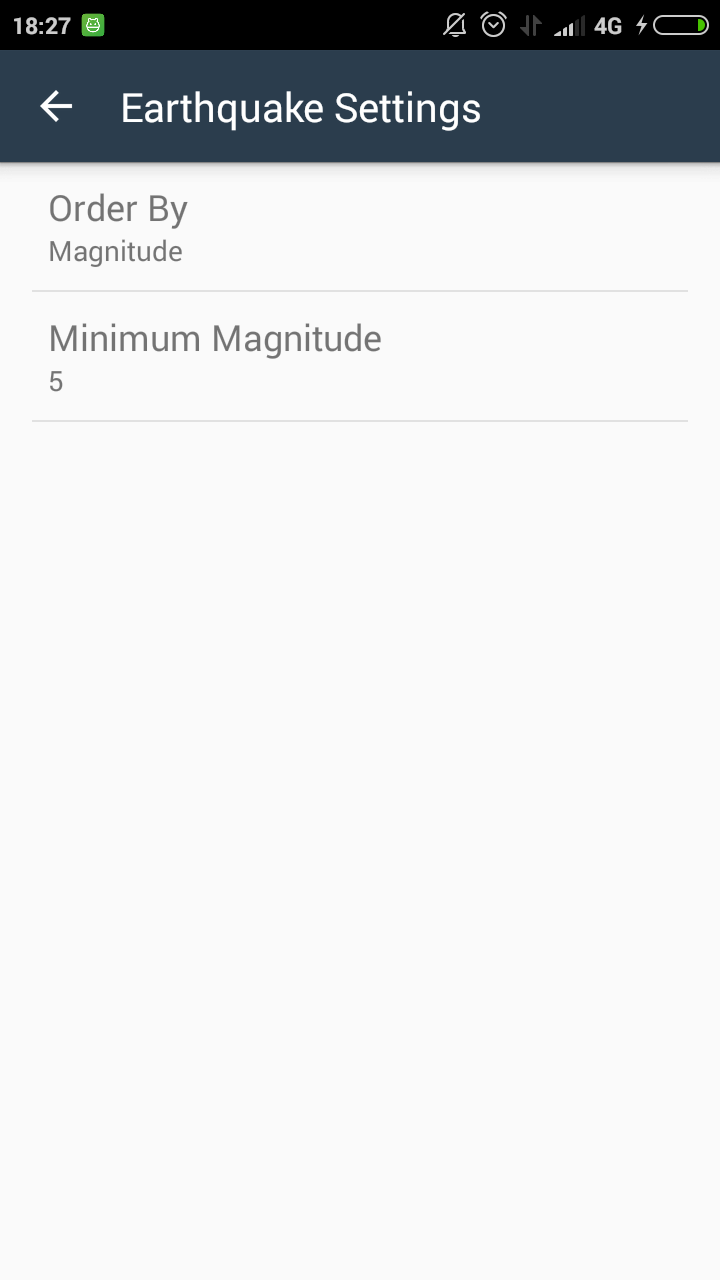 Menu In Android
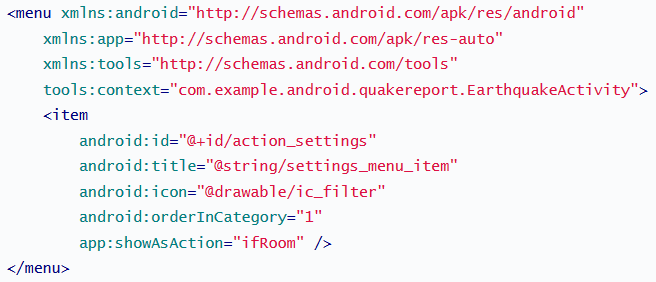 http://developer.android.com/guide/topics/ui/menus.html
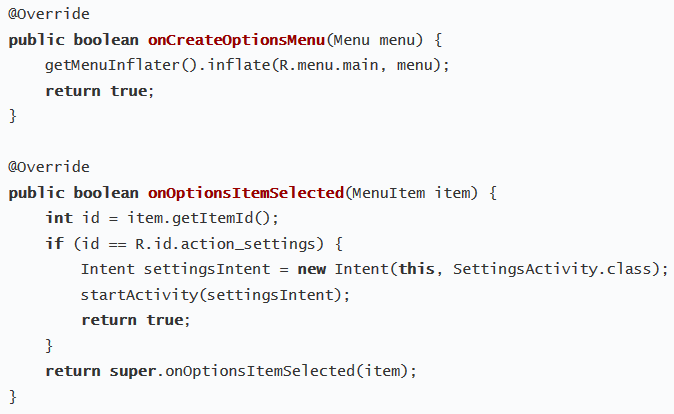 Preferences
A preference is really just a string key associated with a primitive type, String, or set of Strings.

Android will hold onto that data for you even when the app is closed, and even if the phone is turned off.

SharedPreferences handles all the details of reading and writing preference data to the persistent storage (which is a file) on the device.
Preference Screen
Use Android's Preference APIs to build an interface that's consistent with the user experience in other Android apps (including the system settings).
CheckBoxPreference

DialogPreference

EditTextPreference

ListPreference
MultiSelectListPreference

RingtonePreference

SwitchPreference

TwoStatePreference
Preference Screen
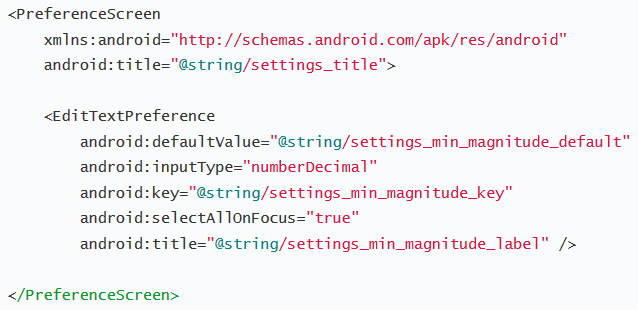 Preference Fragment
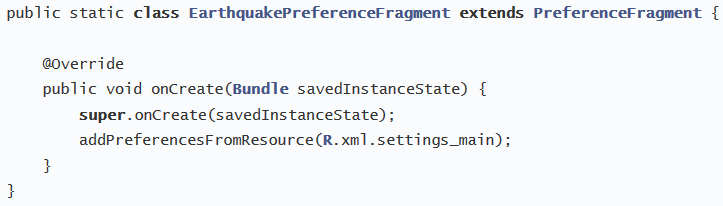 Reading Preference
The only time you should directly interact with the associated SharedPreferences file is when you need to read the value in order to determine your app's behavior based on the user's setting.
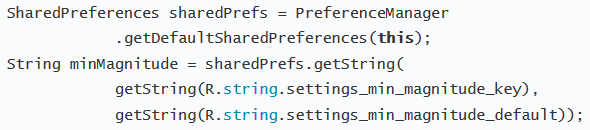 Listen Preference Change
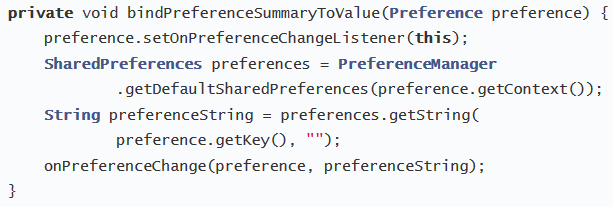 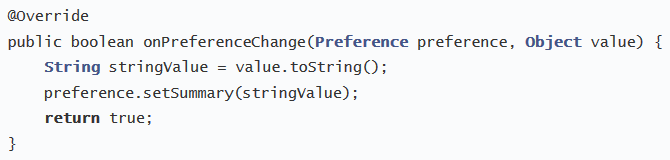 Referensi
Lesson 4: Preferences
Android Basics: Networking
https://www.udacity.com/course/ud843